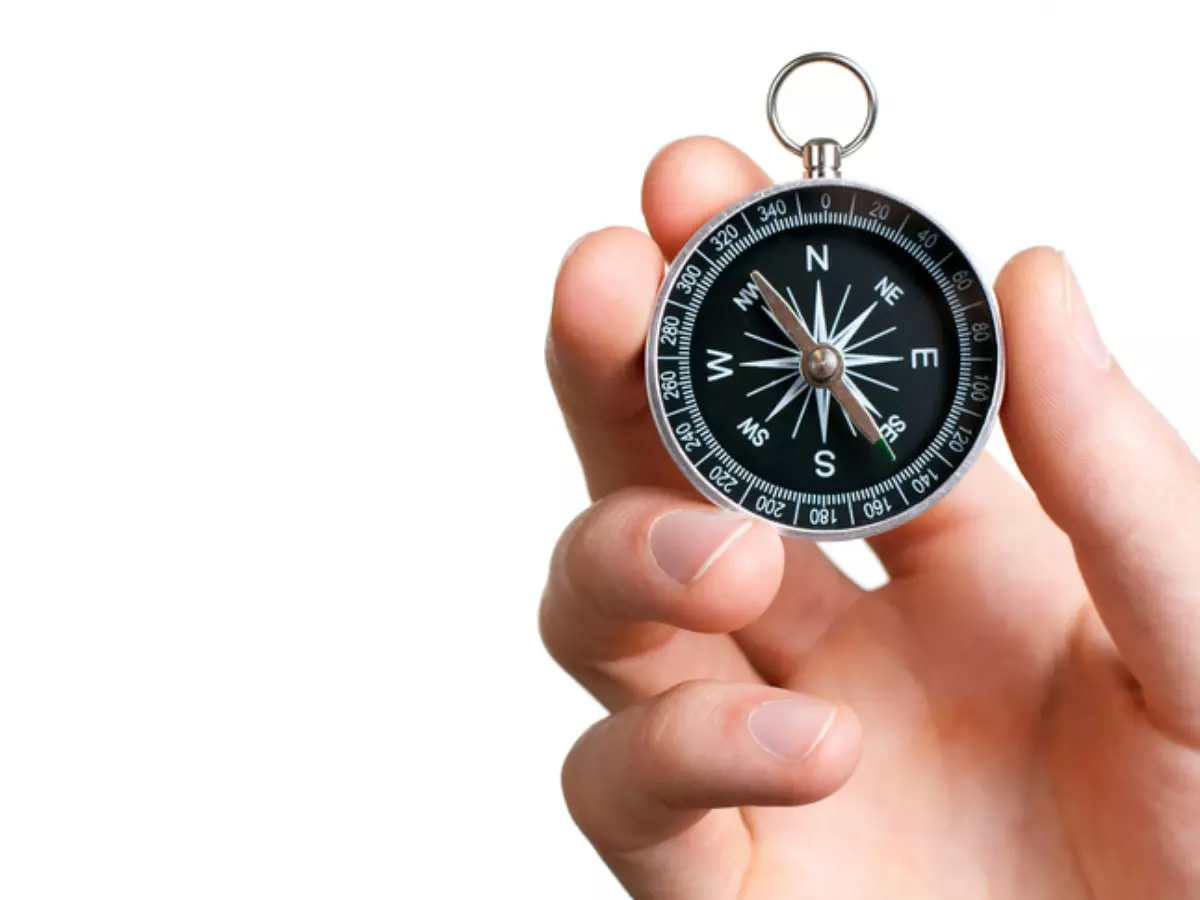 3 pesquisas e dois destinos
8 de maio de 2024
PESQUISA CNT/MDA
Pesquisa divulgada ontem, realizada nos 5 primeiros dias de maio
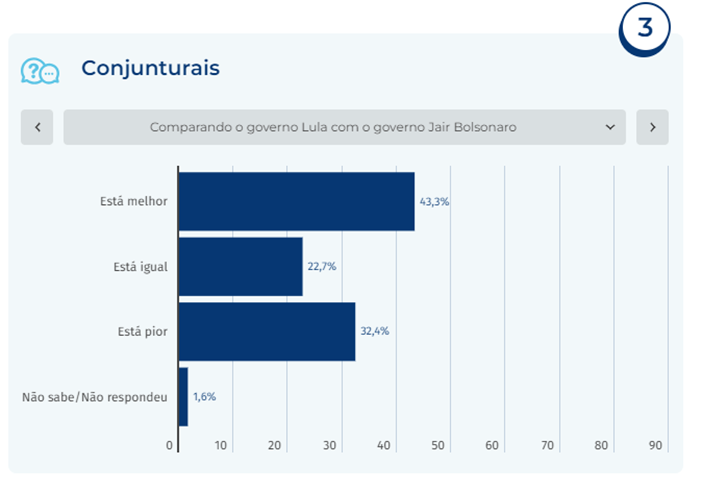 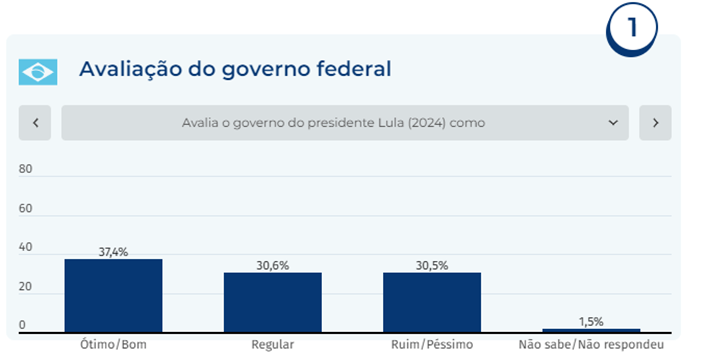 LupaCNT/MDA
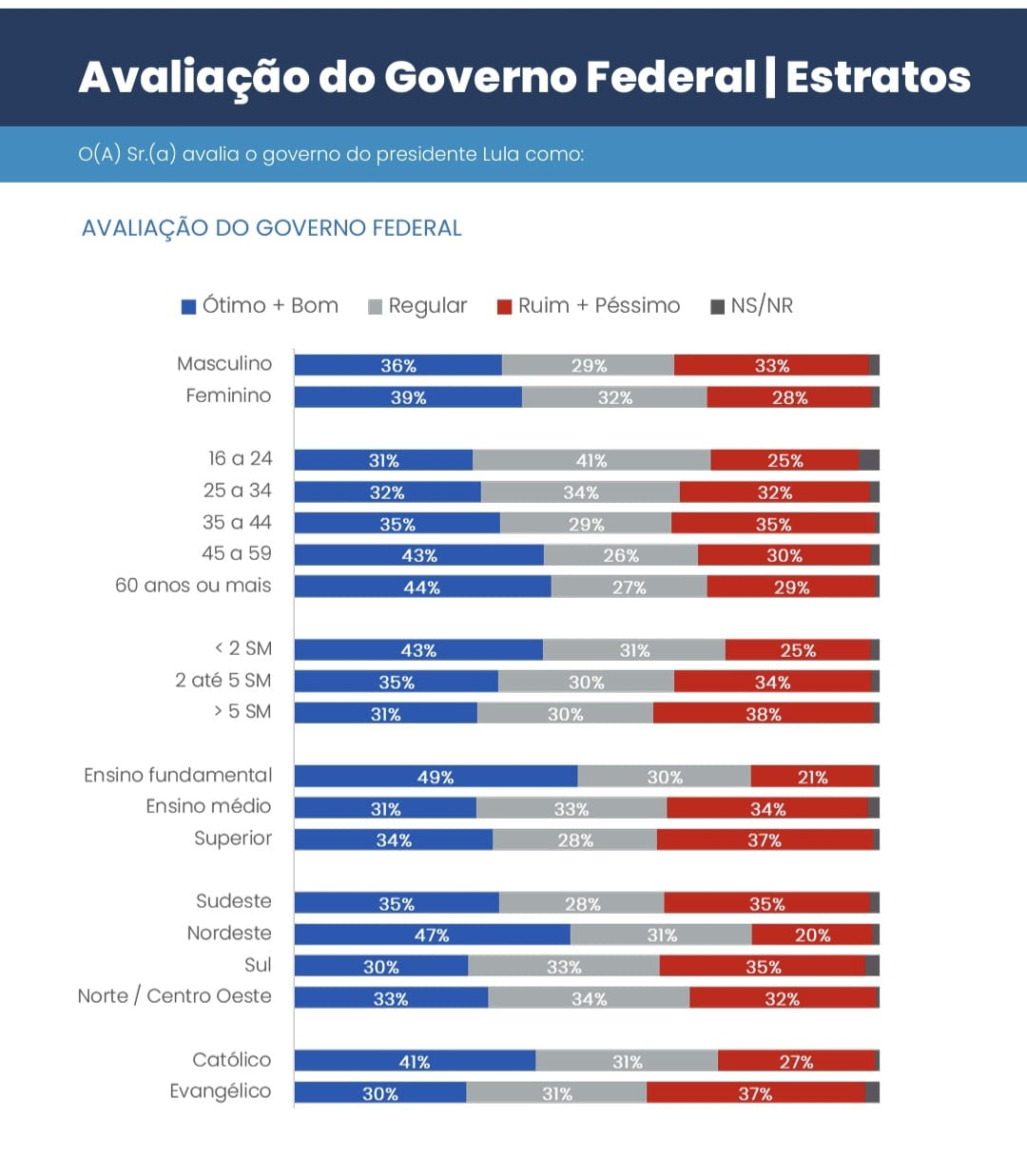 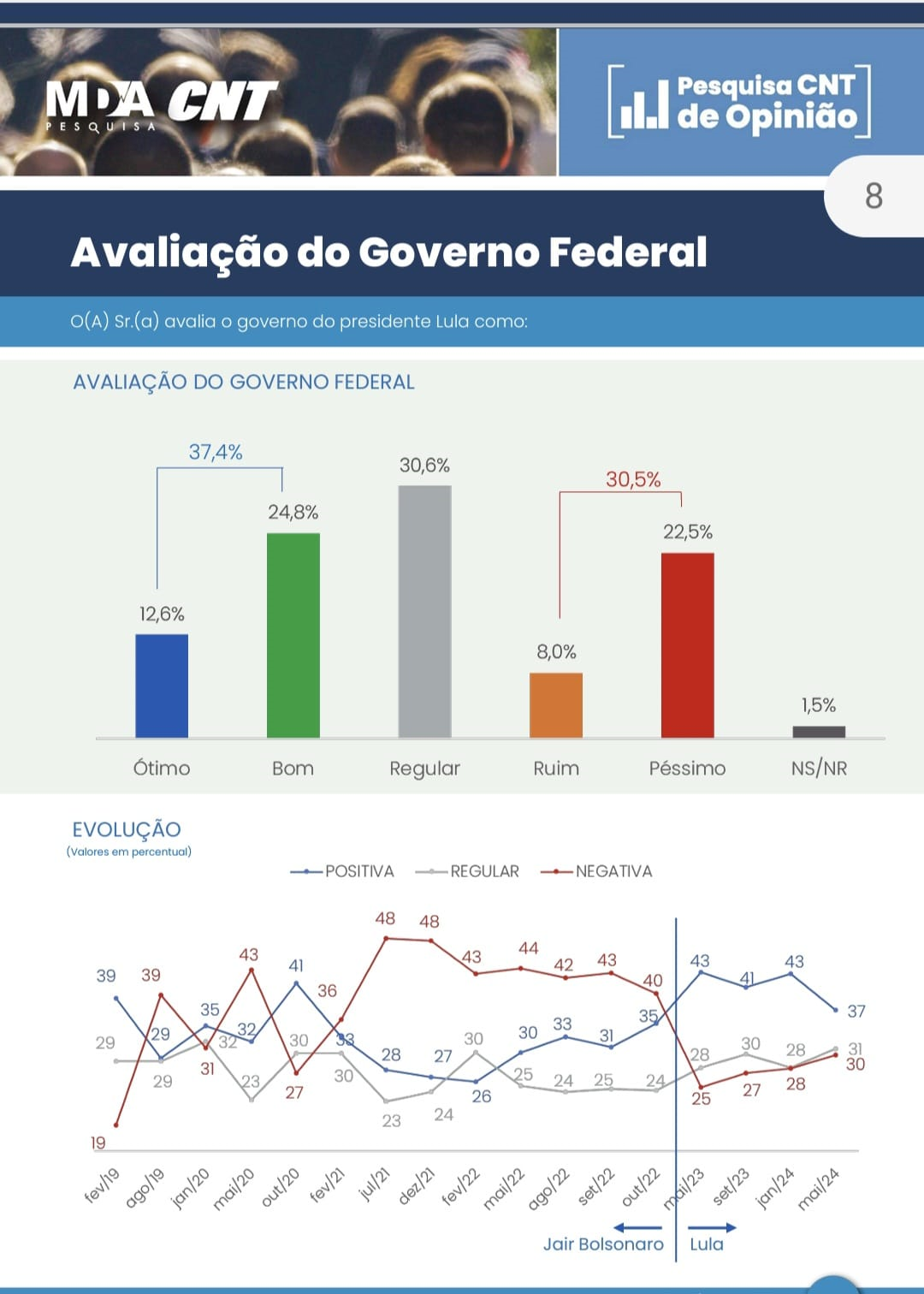 Pesquisa Atlasintel
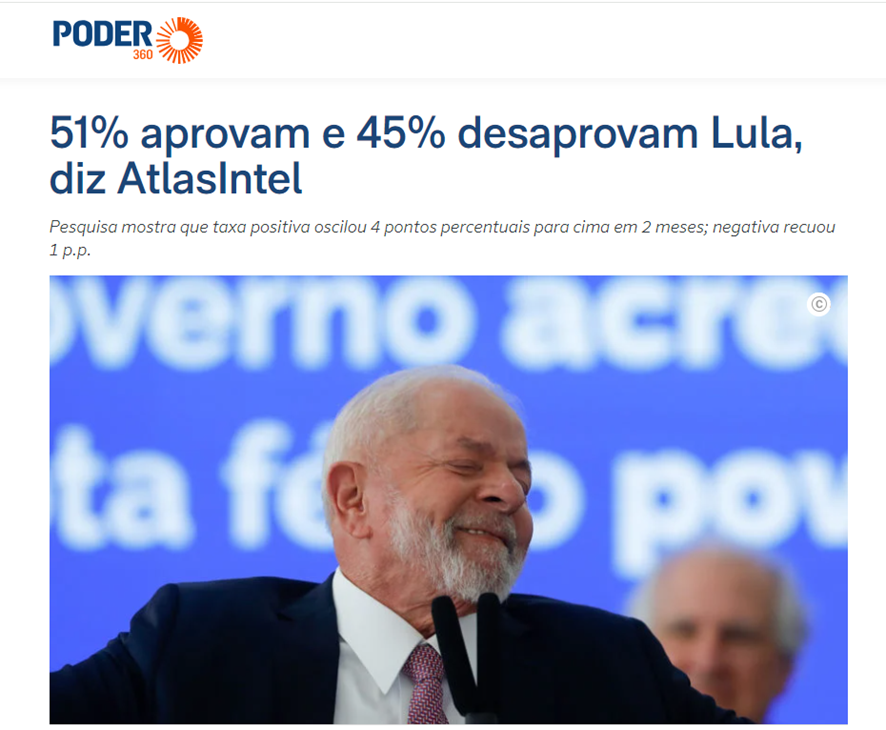 Pesquisa AtlasIntel divulgada também ontem mostra uma melhora em relação ao estudo feito em março, quando o petista era aprovado por 47%
LUPA ATLASINTEL
Pesquisa Quaest
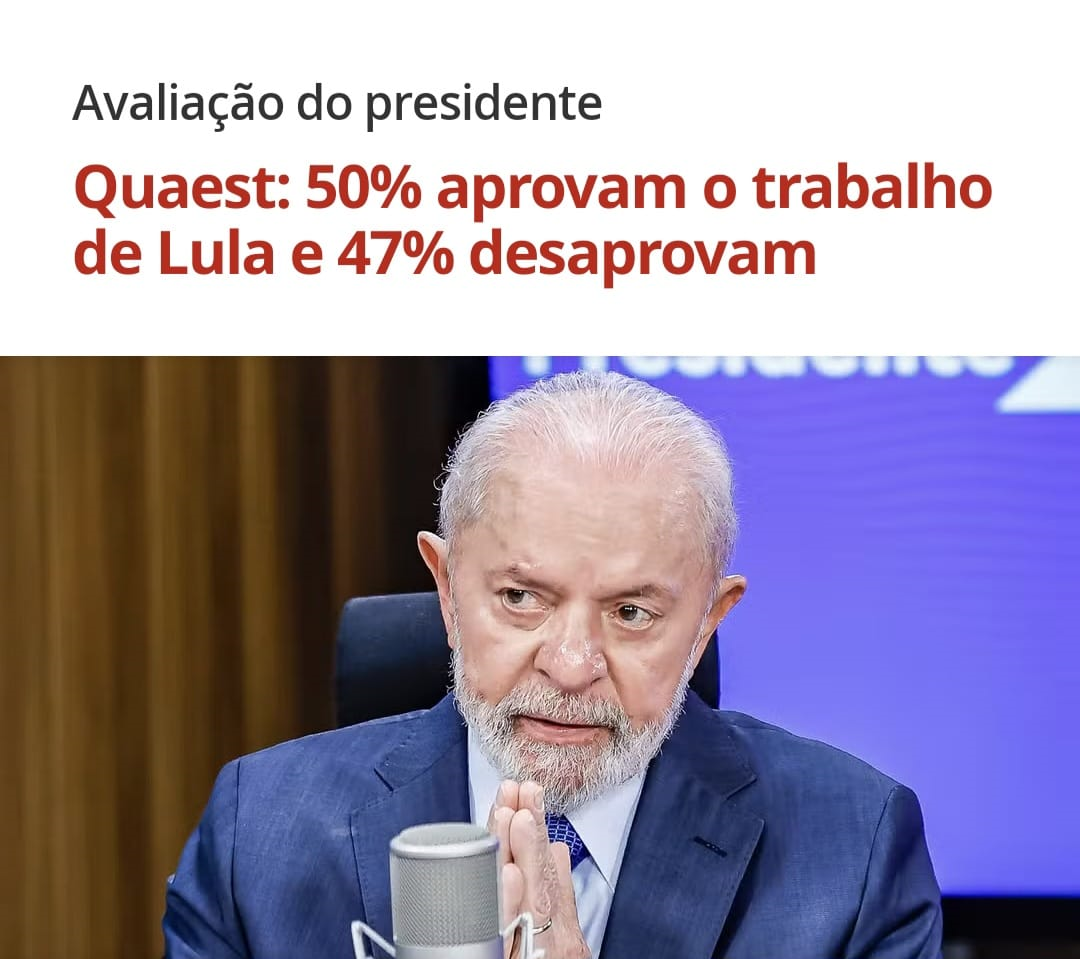 LUPA QUAEST